Διαλύματα
παράδειγμα
ζάχαρη
νερό
Διαλυμένη ουσία:
ζάχαρη
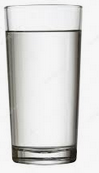 νερό
Διαλύτης:
Διάλυμα:
ζαχαρόνερο
ζαχαρόνερο
ΟΓΚΟΣ
Ο όγκος  είναι ένας αριθμός που δείχνει πόσο χώρο «πιάνει»  ένα σώμα…
…το μπαλόνι  έχει περισσότερο  όγκο από την   ξύστρα
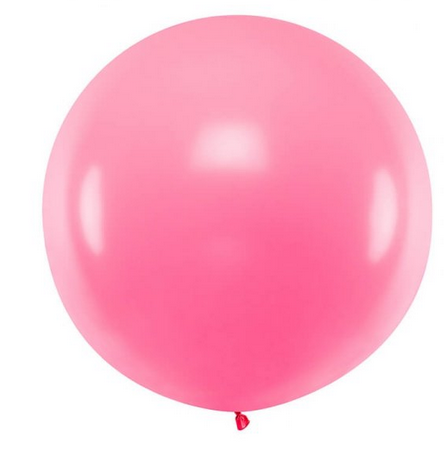 μπαλόνι
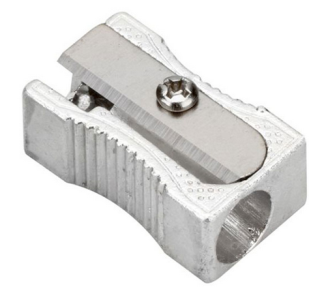 ξύστρα
ΟΓΚΟΣ
Το φυσικό μέγεθος όγκος έχει μονάδες μέτρησης
1 L = λίτρο
1ml = 1 cm3  = κυβικό εκατοστό= εμ ελ
1dm
1dm
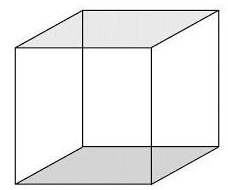 1dm
1dm
1cm
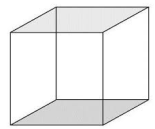 1cm
1dm
1cm
1dm
1 L (=1λίτρο) είναι ο χώρος που «πιάνει» ένας κύβος που όλες οι ακμές του είναι 1 δεκατόμετρο(= 1dm =10cm)
1 εμ έλ (=1ml) είναι ο χώρος που «πιάνει» ένας κύβος που όλες οι ακμές του είναι 1 εκατοστό (= 1cm)
Περιεκτικότητα διαλύματος % v/v
15  %  v/v
Σε  100ml  διαλύματος (π.χ κρασί)
Ποσότητα διαλυμένης ουσίας σε εμ ελ (ml) (π.χ. αλκοόλη 15ml)
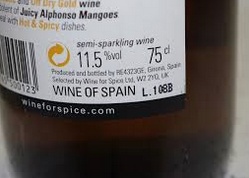 Η περιεκτικότητα σε αλκοόλη στα διάφορα ποτά, γράφετε π.χ  11,5% vol ,   αντί για   11,5%v/v
Περιεκτικότητα διαλύματος % v/v
Παράδειγμα: Η περιεκτικότητα  του διαλύματος κρασιού είναι 14ml διαλυμένης ουσίας (αλκοόλης ) ανά  100ml  διαλύματος  (κρασιού).
Αυτή η έκφραση μπορεί να γραφτεί:
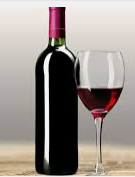 14%  v/v
Περιεκτικότητα διαλύματος % v/v
14%  v/v
Γενικά αυτή η έκφραση αναφέρεται ως περιεκτικότητα διαλύματος στα 100 όγκο  προς όγκο.
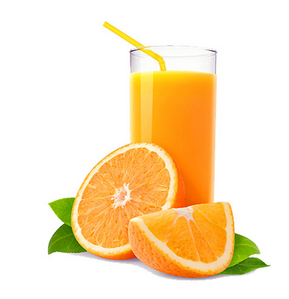 Περιεκτικότητα διαλύματος % v/v
Διάλυμα αλκοόλης είναι 8ml διαλυμένης ουσίας (αλκοόλης ) ανά  100ml  διαλύματος  (κρασιού).
Γράφεται ως:
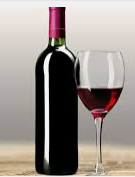 8%  v/v
Η περιεκτικότητα σε αλκοόλη ενός ποτού σε   % v/v ονομάζεται και αλκοολικός βαθμός (ή βαθμός ) του ποτού
Περιεκτικότητα διαλύματος % v/v
Ερώτηση 1
Τι σημαίνει ότι η περιεκτικότητα σε οξυγόνο του αέρα που αναπνέουμε είναι  21%v/v  ;
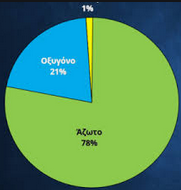 Απάντηση
Σημαίνει ότι περιέχονται 21ml οξυγόνο σε 100ml αέρα.
Συστατικά του αέριου διαλύματος (αέρα) που αναπνέουμε στην γη.
Περιεκτικότητα διαλύματος  % v/v
Ερώτηση  2
Τι σημαίνει η έκφραση «διάλυμα  αλκοόλης 5% v/v» ;
Απάντηση
Σημαίνει ότι περιέχονται 5ml αλκοόλης σε 100ml διαλύματος.
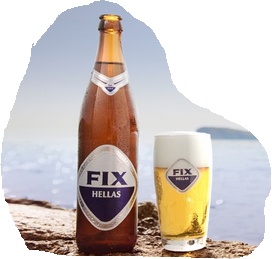